Geometry Unit 3
Proving Theorems
Proving Theorems
Content Objective: Students will be able to prove theorems using definitions, properties and postulates.

Language Objective: Students will be able to write two-column proofs to prove theorems.
Theorems
Statements are proved using:
Given Information
Definitions
Postulates
Properties
Proven Theorems
Warmup
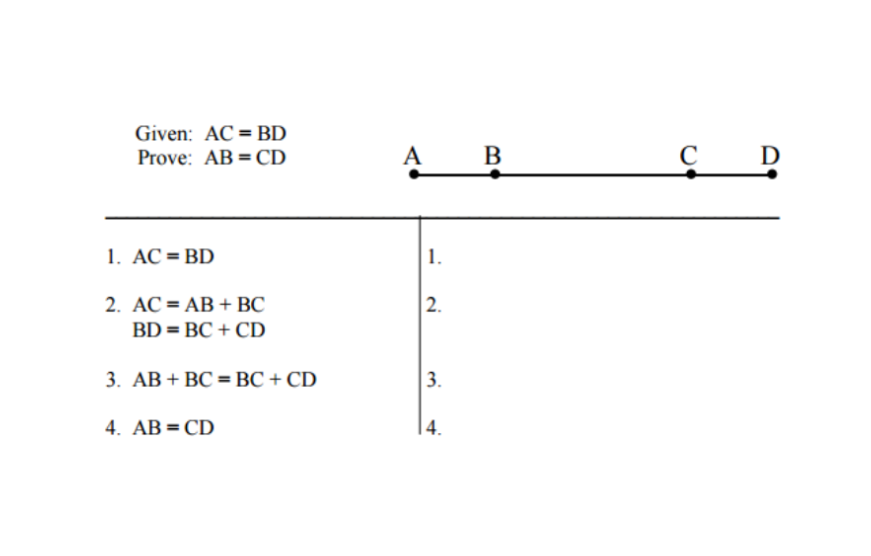 Prove the Following statement:
Given
Segment Addition Postulate
Transitive Property
Subtraction Property
Two-Column Proofs
Proving Midpoint Theorem
A
M
B
Statements	  ________		Reasons
1. Given
2. Definition of Midpoint
3. Segment Addition Postulate
4. Substitution Property
5. Division Property
6. Substitution Property
Deductive Reasoning
Proving with facts


In deductive reasoning you are definite, you use definitions.
A
B
X
C
Proving Angle Bisector Theorem
Statements	  ________		Reasons
1. Given
2. Definition of Angle Bisector
3. Angle Addition Postulate
4. Substitution Property
5. Division Property
6. Substitution Property
Proving Vertical Angle Theorem
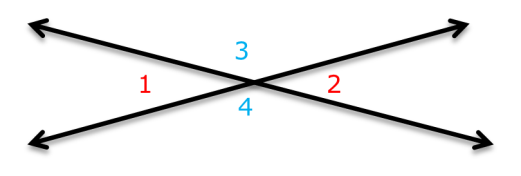 Statements	  ________		Reasons
1. Given
1. <1 and <2 are Vertical Angles
2. Angle Addition Postulate
3. Substitution Property
4. Subtraction Property